Marie Antoinette in Court DressElisabeth Louise Vigée Le Brun1778
Charles X Distributing Awards to Artists Exhibiting at the Salon of 1824 at the LouvreFrancois-Joseph Heim1827
Oath of the HoratiiJacques-Louis David1784
Neoclassicism
Oath of the HoratiiJaqeus-Louis David1784
Las MeninasDiego Velazquez1656
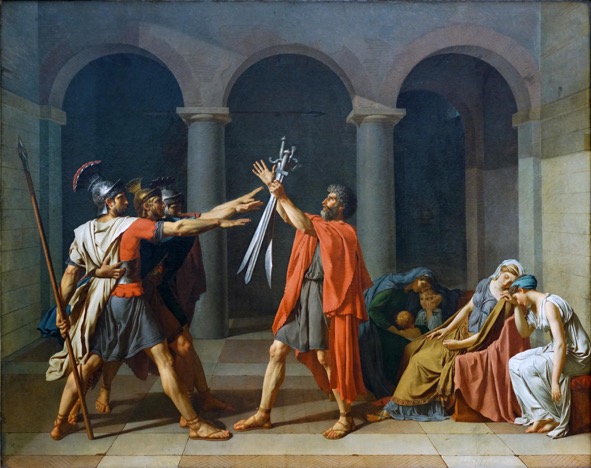 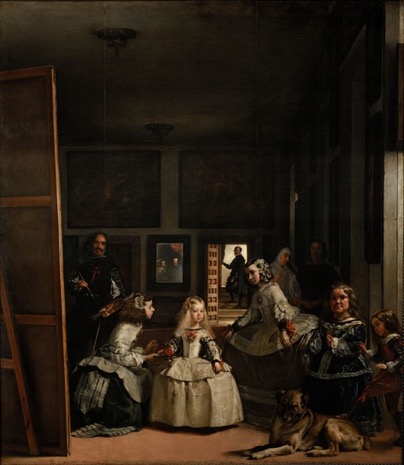 Las MeninasDetail
Oath of the HoratiiDetail
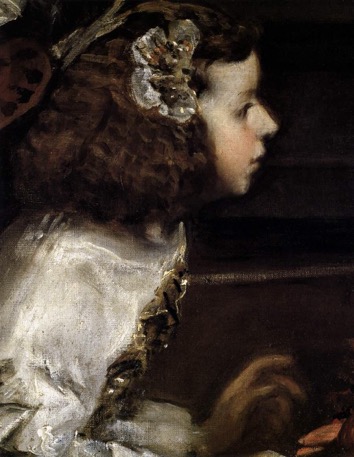